Unit fractions
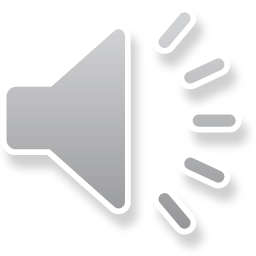 Recap learning from last week
.
1
4
A unit fraction has a numerator of 1
Match the bar model to the correct fraction.
1
4
1
5
1
3
1
2
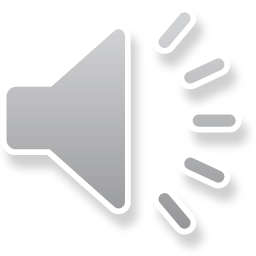 Match the bar model to the correct fraction.
1
4
1
5
1
2
1
3
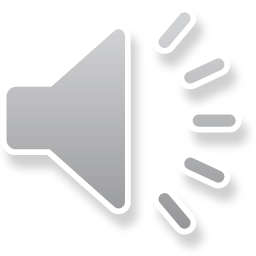 Match the bar model to the correct fraction.
1
5
1
4
1
2
1
3
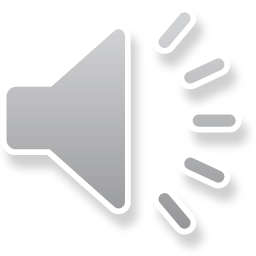 A  non unit fraction has a numerator of  more than one


Here is an example
2
4
The numerator is larger than 1
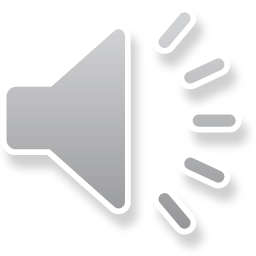 Which of these fractions is represented by the bar model?
2
3
1
4
1
2
1
5
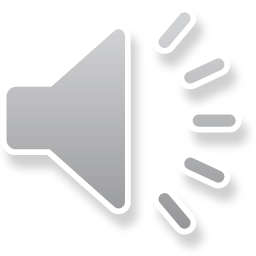 Now it’s your turn
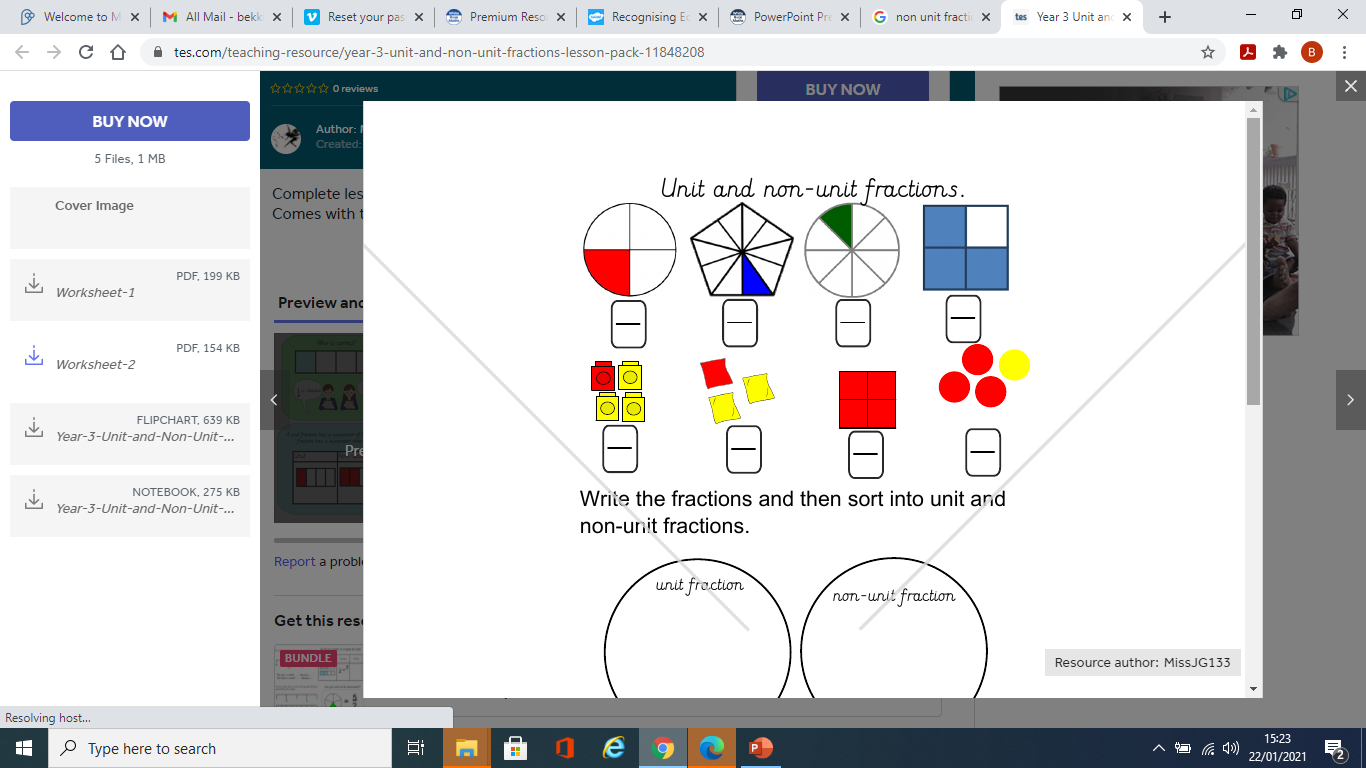 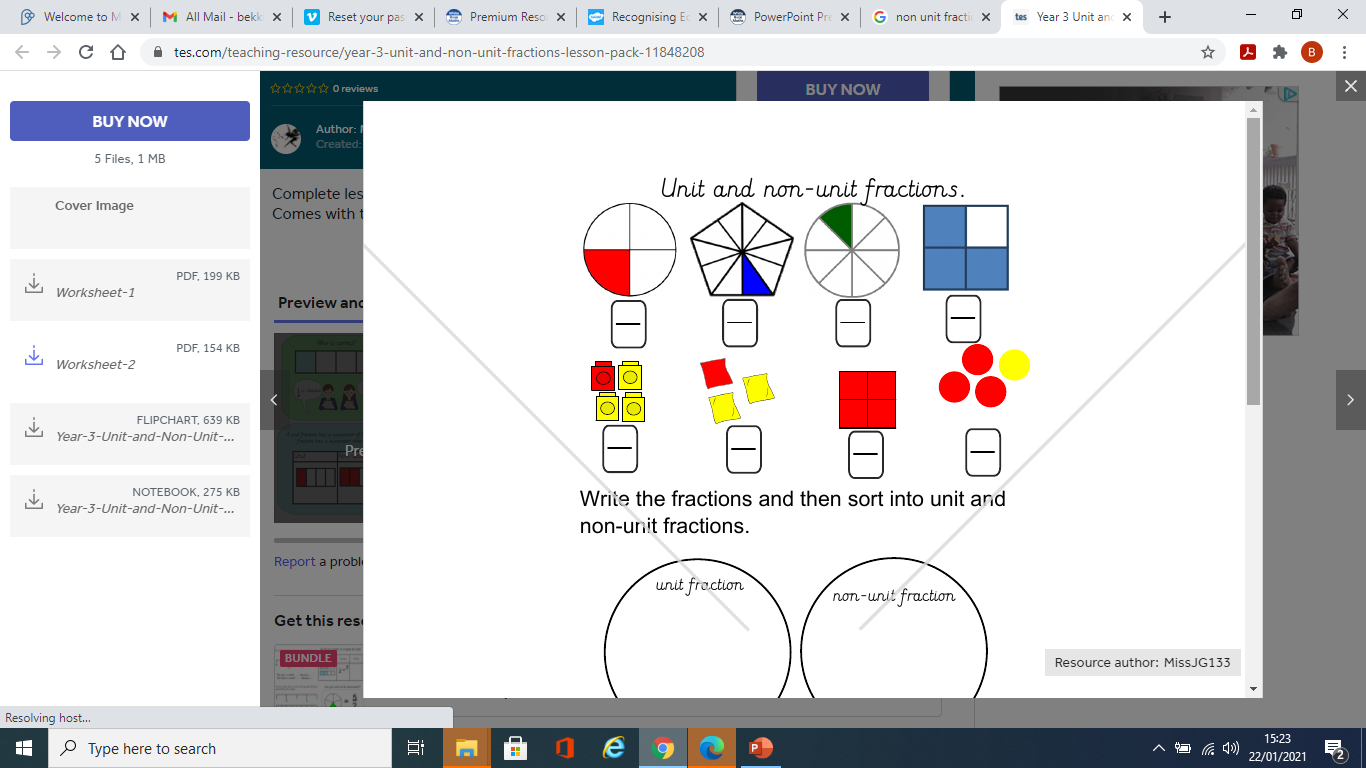 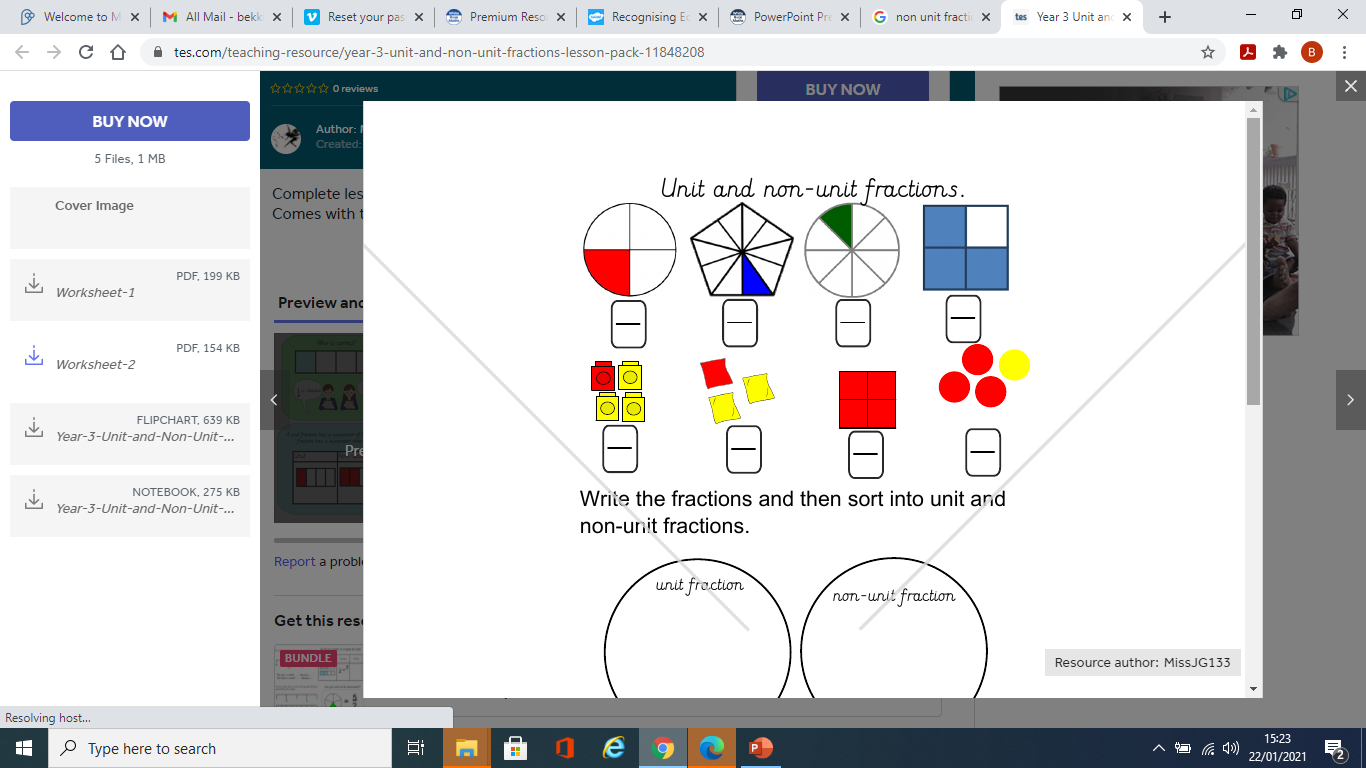 3
4
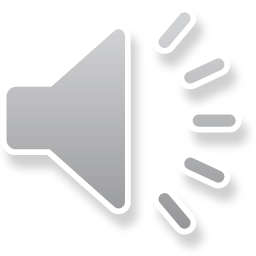 1
4